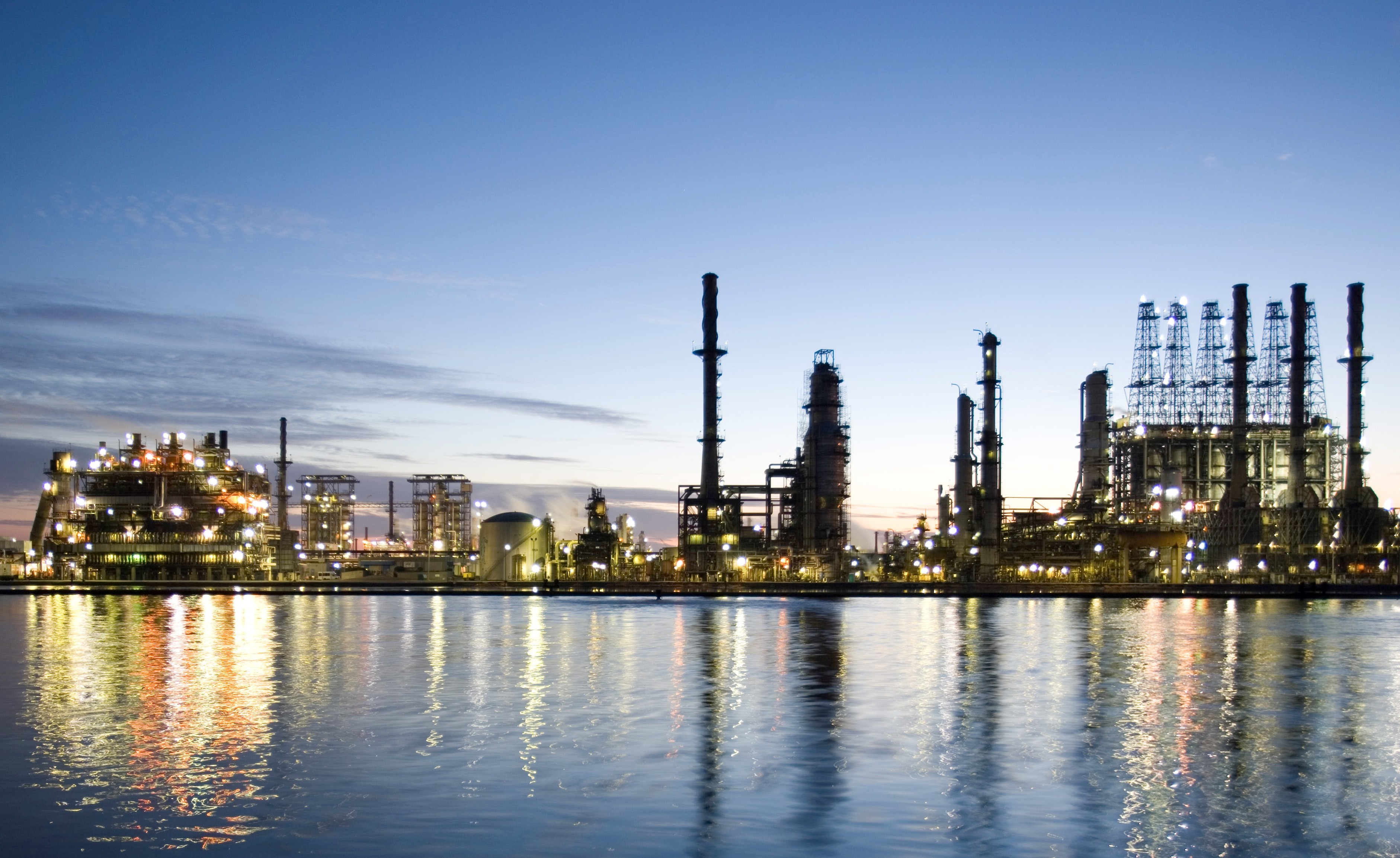 What in the Federal  Title is this?
WAPL Annual Meeting 
June 2020


Tatyana Bannan 
Licensed in WY and CO
Hampton & Milligan PLLC
ROADMAP
BLM Lands and Federal Leasing  Overview 
Federal Lease Terminology 
Federal Lease Conveyance  Examples
Federal vs. Fee Confusion 
Records
Two Chains 
GLO Records
LR2000
WOGCC
COVID-19 Updates and Discussion
Federal Lease Extension Options
Federal Lease Reinstatements
BLM COVID-19 Relief
Leases Status on LR2000 and other new features
Unemployment & Resources 
AAPL CEUs and Certifications
Questions and Links
[Speaker Notes: Why Federal Title is relevant]
BLM Lands and Leasing
Resource Management Plan (RMP) 
NEPA and EIS 
Parcels nominated for leasing 
Moneta Divide and 
Wyoming Pipeline Corridor Initiative
Online Lease Sales
Competitive vs. Noncompetitive
Quarterly 
Lease Terms and Stipulations 
10 years
Surface, Sage Grouse, Timing, etc.
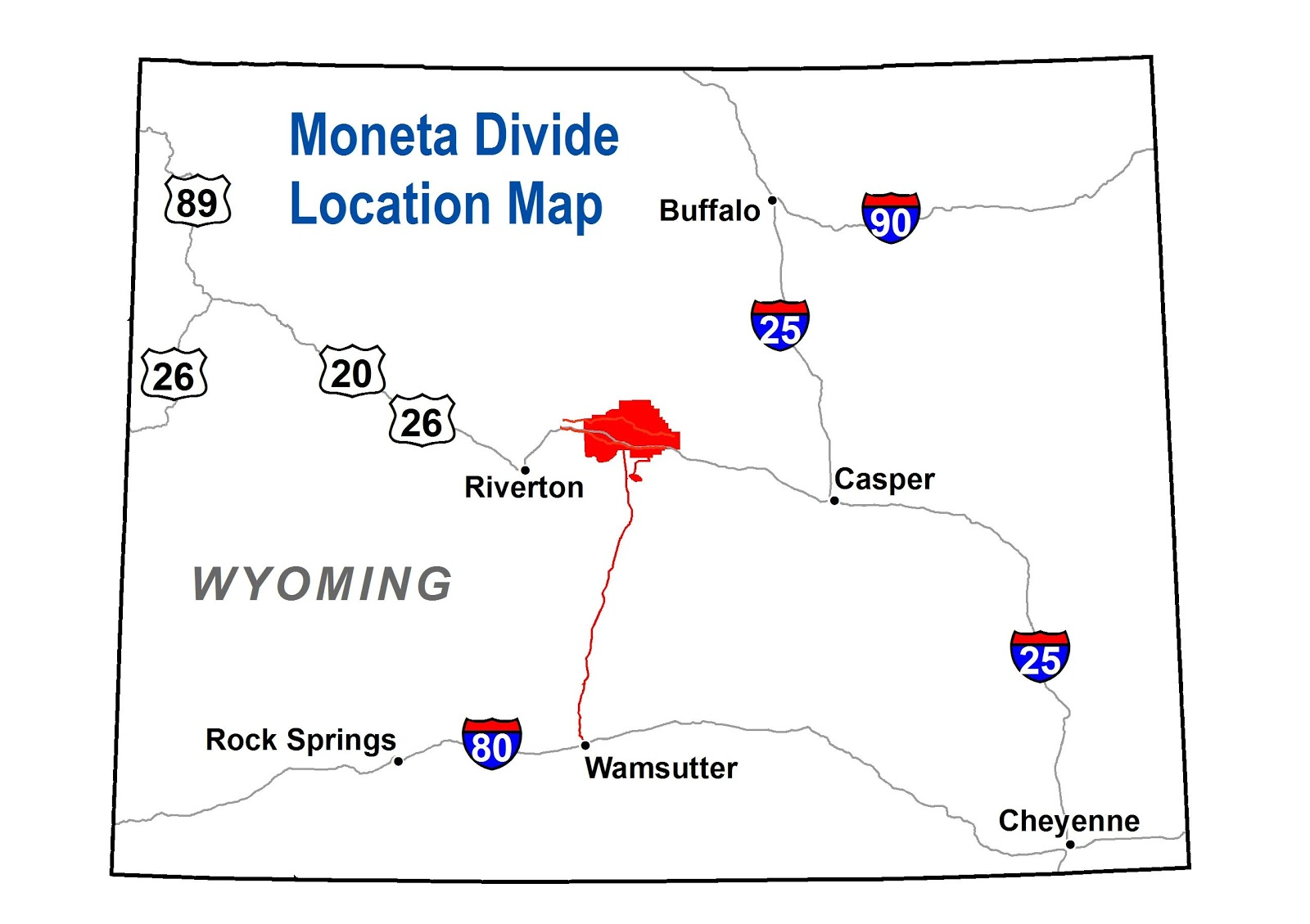 Federal Lease Terminology
Initial Lessee 
Record Title 
obligation to pay rent, and the rights to assign and relinquish the lease -43 CFR § 3100.0-5(c)
Operating Rights
authorizing the holder of that right to enter upon the leased lands to conduct drilling and related operations, including production of oil or gas from such lands in accordance with the terms of the lease -43 CFR § 3100.0-5(d)
Unsevered and Joint
Transfer/Assign
If unsevered – assigns both record title and operating rights 
If severed
Assignment of record title 
Transfer of operating rights
Federal Lease
Record Title vs. Operating Rights
Record Title
A lessee's interest in a lease which includes the obligation to pay rent, and the rights to assign and relinquish the lease. 
Original lessee at time of being granted a Lease will hold unsevered record title (meaning operating rights are fully owned also).
Operating rights are severable from record title interests.
Can be assigned vertically which will cause lease segregation. Cannot be assigned horizontally.
Operating Rights (working interest)
Interest created out of record title authorizing the holder of that right to enter upon the leased lands to conduct drilling and related operations, including production of oil or gas from such lands in accordance with the terms of the lease. 
Can be transferred horizontally and vertically. Overriding royalty interests are assigned from operating rights interest.
Ex. 1
BLM – WYW-123456
1-39N-74W
1
USA – 12.5% Royalty
A Oil Co. Original Lessee [Record Title and unsevered Operating Rights]
50% Operating Rights 
B Oil Co.
3
2
2% ORRI to John Doe
A Oil Co. 100% Record Title and 50% Operating Rights – USA Royalty (12.5%*50%) = 43.75% Net Revenue
B Oil Co. 50% Operating Rights – USA Royalty(12.5%*50%) –  ORRI (2%x50%) =42.75% Net Revenue
4
25% Record Title 
C Oil Co.
A Oil Co. 75% Record Title and 50% Operating Rights – USA Royalty (12.5%*50%) = 43.75% Net Revenue
B Oil Co. 50% Operating Rights – USA Royalty(12.5%*50%) – ORRI (2%x50%) =42.75% Net Revenue
C Oil Co. 25% Record Title
Ex. 2
BLM – WYW-123456
1-39N-74W
1
USA – 12.5% Royalty
A Oil Co. Original Lessee [Record Title and unsevered Operating Rights]
2
50% Record Title 
B Oil Co.
A Oil Co. 50% Record Title and 50% Operating Rights – USA Royalty (12.5%*50%) = 43.75% Net Revenue
B Oil Co. 50% Record Title and 50% Operating Rights – USA Royalty (12.5%*50%) = 43.75% Net Revenue
3
50% Operating Rights 
C Oil Co.
4
2% ORRI to John Doe
A Oil Co. 50% Record Title and 50% Operating Rights – USA Royalty (12.5%*50%) = 43.75% Net Revenue
B Oil Co. 50% Record Title and 25% Operating Rights – USA Royalty(12.5%*25%) = 21.875%  Net Revenue
C Oil Co. 25% Operating Rights – USA Royalty(12.5%*25%) – ORRI (2%x25%) = 21.375% Net Revenue
Ex. 3
BLM – WYW-123456
1-39N-74W
1
A Oil Co. Original Lessee [Record Title and unsevered Operating Rights]
USA – 12.5% Royalty
2
2% ORRI to John Doe
A Oil Co. 100% Record Title and 100% Operating Rights subject to USA Royalty and ORRI – in Lease WYW-123456
Lease Segregated
USA – WYW-789789
W/2 of Section 1-39N-74W
100% Record Title 
W/2 of Section 1-39N-74W
B Oil Co.
3
A Oil Co. 100% Record Title and 100% Operating Rights subject to USA Royalty and ORRI – in Lease WYW-123456
now covering E/2 only

B Oil Co. 100% Record Title and 100% Operating Rights subject to USA Royalty and Original ORRI (in Lease WYW-123456) – in Lease WYW-789789 covering W/2
Federal vs. Fee Confusion
“Record Title”
Creates a lot of confusion because this same term, “record title,” usually refers to the holder of title as it appears in the county records when discussing fee leases.
They are not the same!
Financial Responsibility
The working interest bears the costs of developing the prospect. 
Federal 
Operating Rights – bears the costs of developing the prospect. 
If record title and operating rights have been severed federal record title owner would not be liable and has no rights to develop the prospect.
Records
BLM 
Case Files – BLM Field Office
a copy of the lease, rental receipts, lease status notices, any filed assignments, and other documents, such as those relating to communization agreements and communications.
Every assignment of record title and transfer of operating rights must be filed with the BLM on prescribed forms for approval.
Transfer of overrides, production payments and similar interests are also required to be filed with the BLM but are not approved by the BLM. 
County Records 
All instruments conveying or transferring real property interests must be filed of record in the county in which the land is located.
 Constructive notice 
Most states do not recognize the BLM records as imparting constructive notice. 
Torgeson v. Connelly, 348 P.2d 63 (Wyo. 1959)
Results in two chains of documents that often do not match
Two Chains
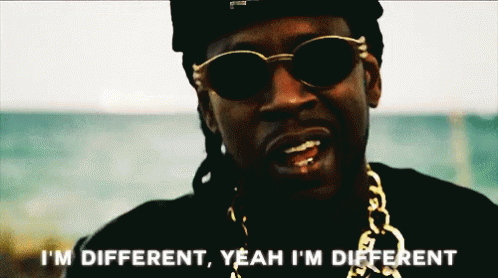 The chains don’t match!
Missed documents
Federal forms vs. unrestricted county documents 
Varying terms

Reconcile
Merge the chains and fill in the gaps
Require cross filings
Federal Requirements vs. Constructive Notice
Online Records
GLO Records

LR2000

WOGCC
GLO Records
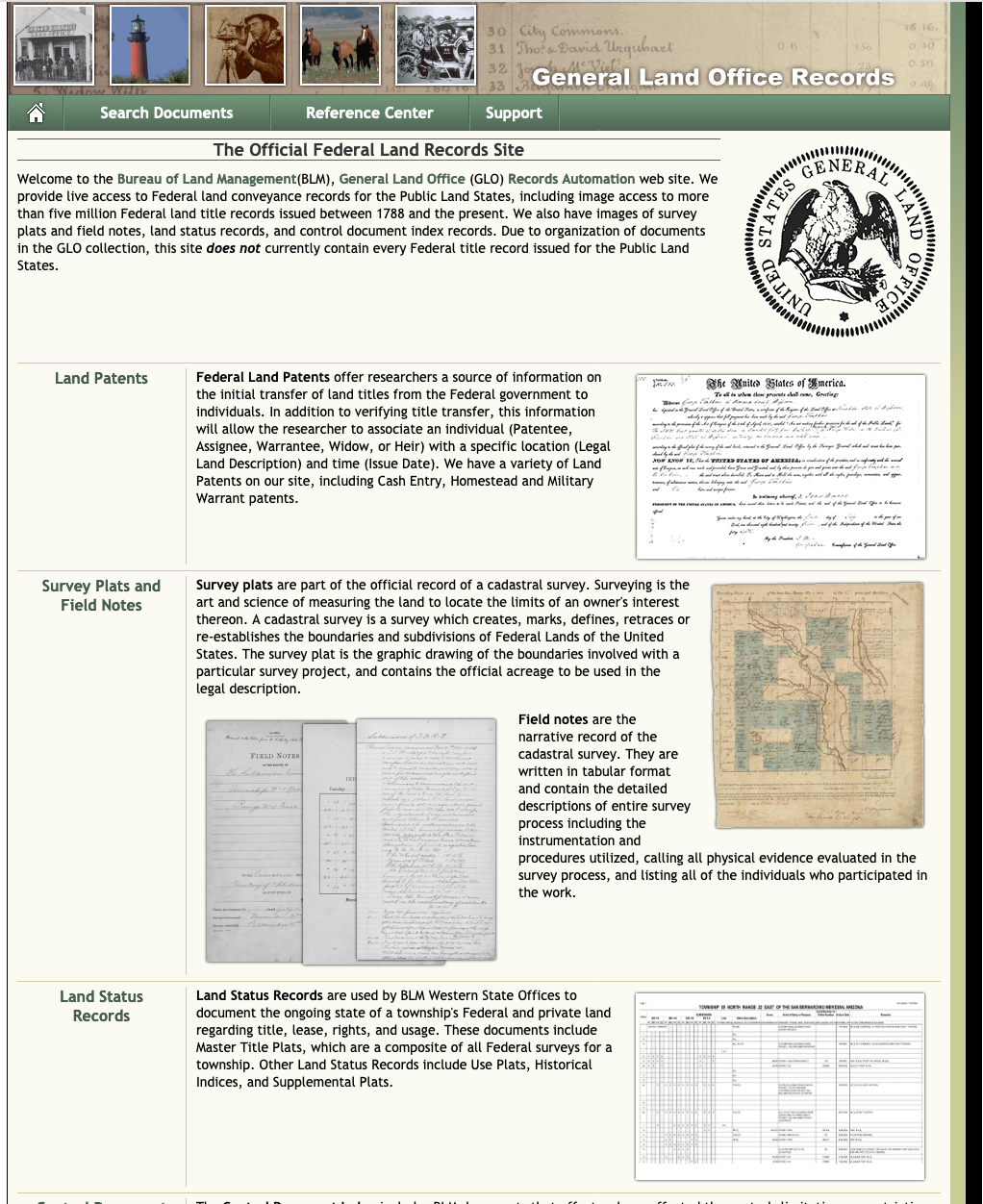 General Land Office 

Images of GLO records (federal land patents, survey plats and field notes, land status records, and tract books) issued between 1787 and present are publicly available on https://glorecords.blm.gov/


Patents

The BLM maintains the original copies of patents, while copies in the county were often recorded or copied on patent forms.  
Verify and rely on the BLM records of original copies.
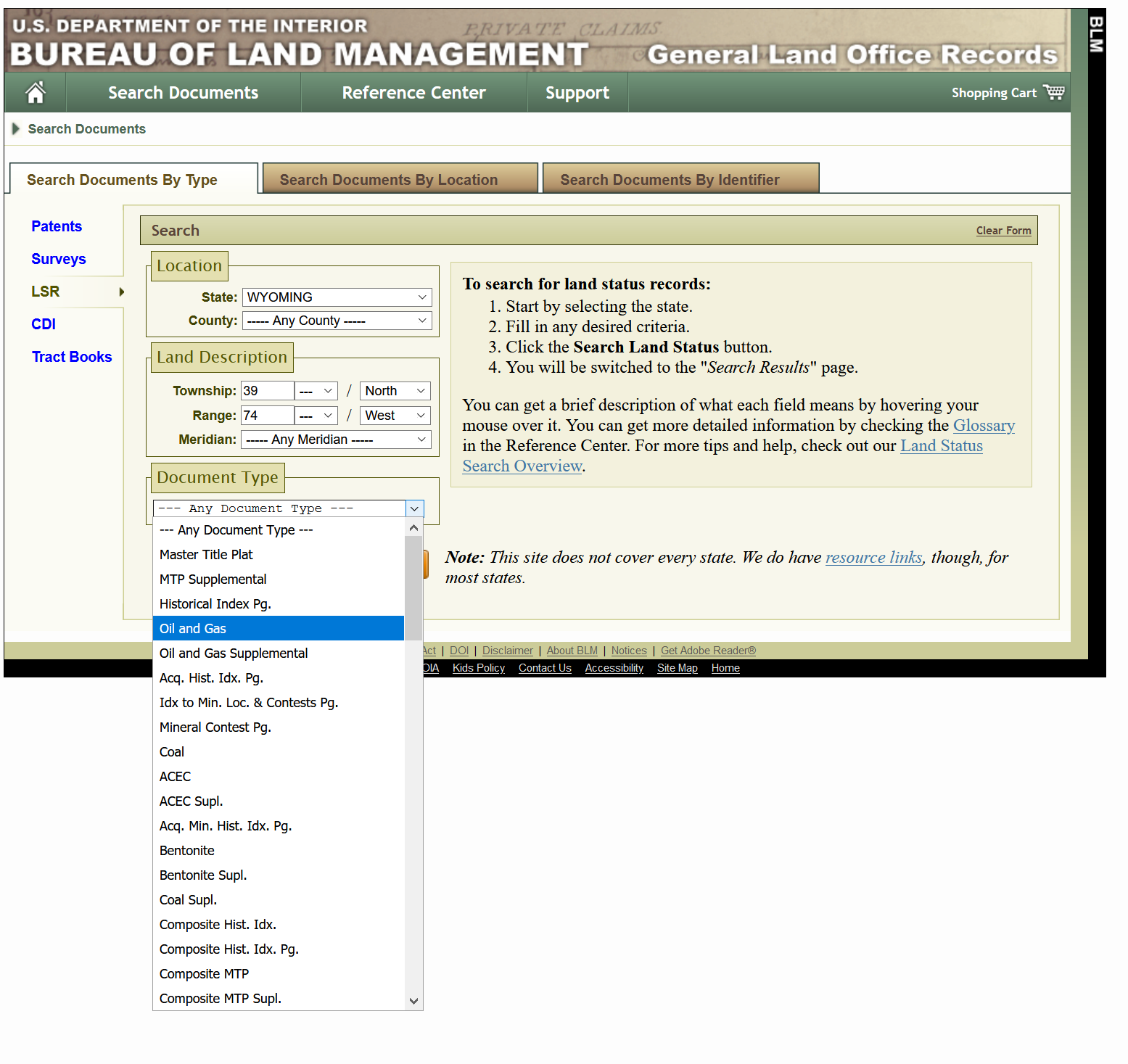 Land Status Record
The BLM maintains various land plats for each township
Master Title Plat 
Oil and Gas Plat 
and many others

These plats indicate which lands are currently owned by the federal government, agency jurisdiction, and rights reserved to the federal government on private land, such as a mineral reservation in a patent. Additionally, plats are useful tools to determine what rights may exist on the lands, such as rights-of-way, fences, land management areas, and other uses, and should include all current federal oil and gas leases.
OG  PLAT
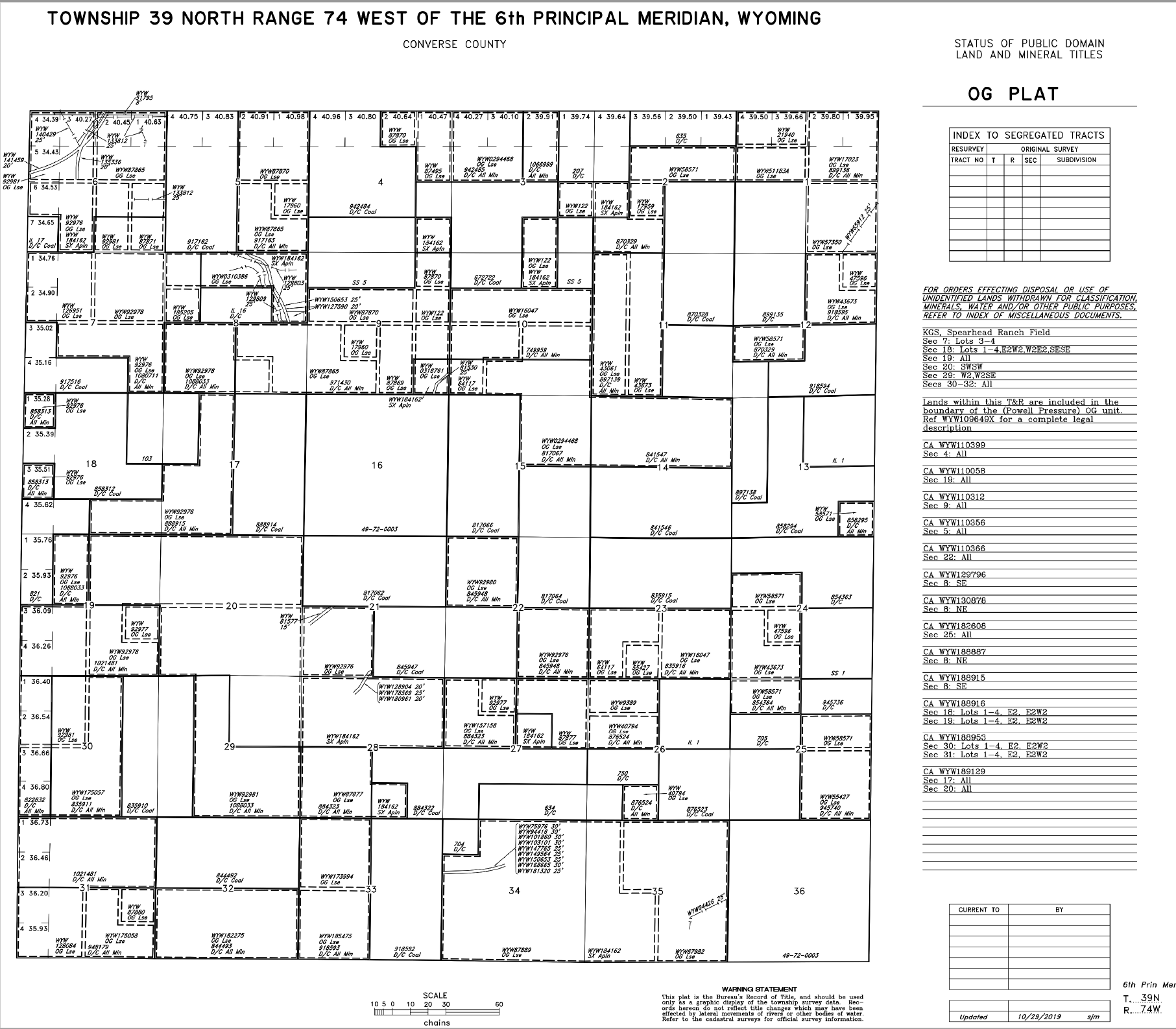 Things to note:

Notations on the side of the plat

Updated date

Reference Center
https://glorecords.blm.gov/reference/downloads/WY_Explanatory_Township.pdf
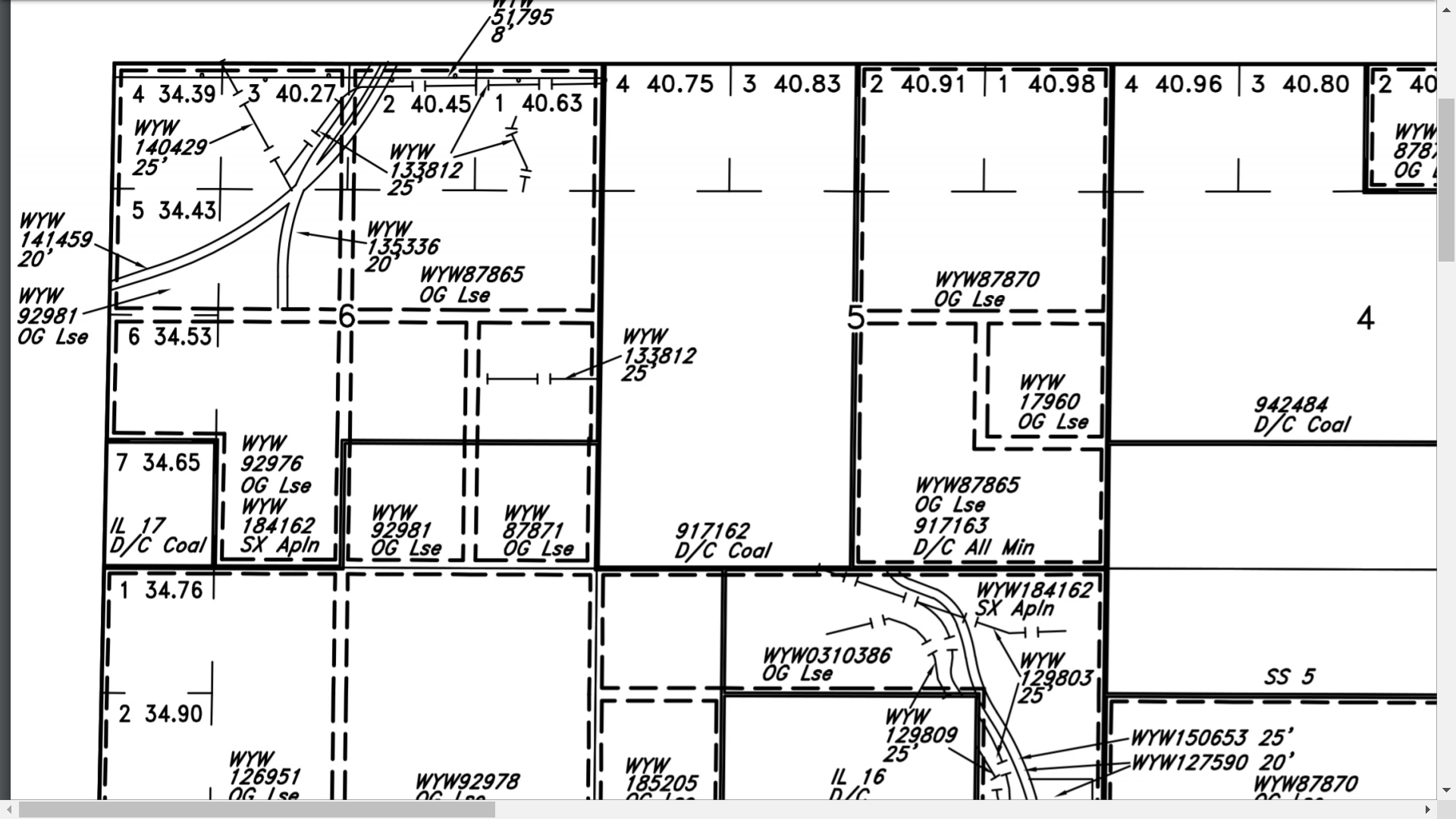 Master Title Plat Below
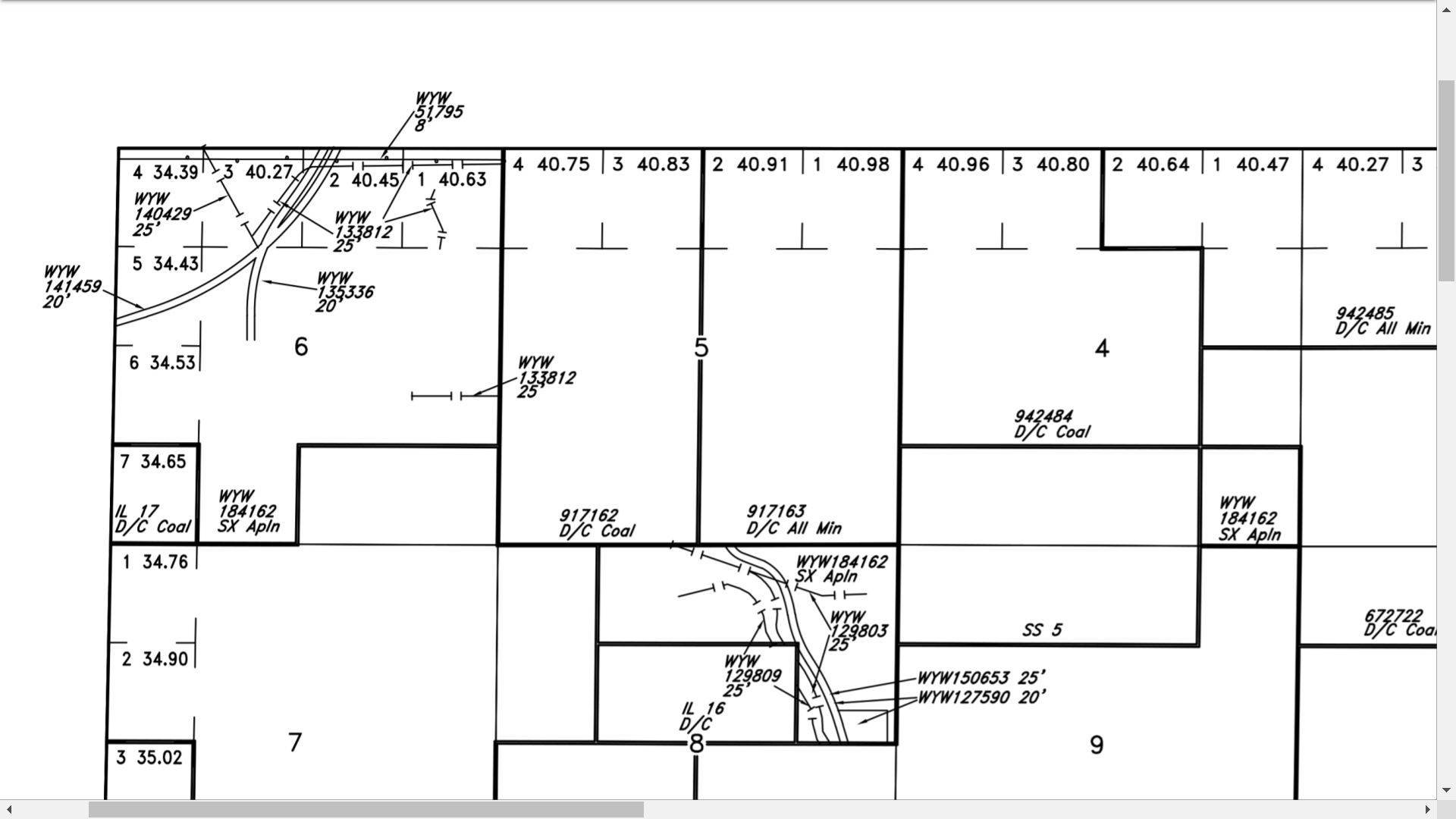 OG Plat Above
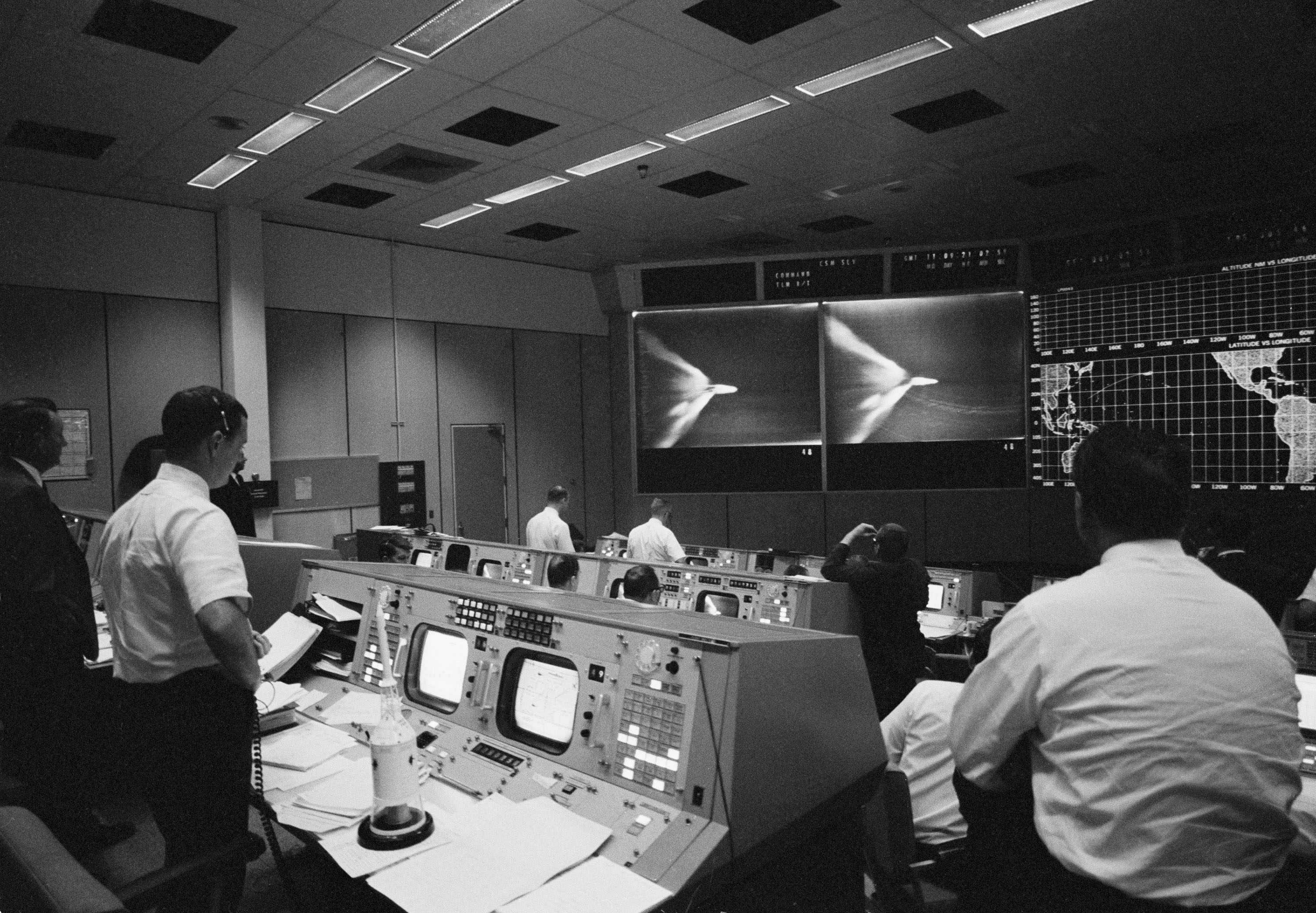 LR2000 Server Room
Circa LR2000 pre-update
LR2000
www.blm.gov/lr2000 

LR2000 is a searchable database for reports on BLM authorizations
Geographic Index Report
authorizations for a specific section of land

Serial Register Page
snapshot of the BLM authorizations for one lease
Lease status (active, expired, etc.), affected lands, acreage amounts, relevant dates (e.g., the effective date and expiration date), if production was achieved, communitizations, units, current record title owner and any operating rights owner recognized by the BLM and may contain entries relating to recent assignments that have not yet been included in the lease file.
The LR2000 does NOT include:
Deeds
Leases
Public Lands Orders
Case Files
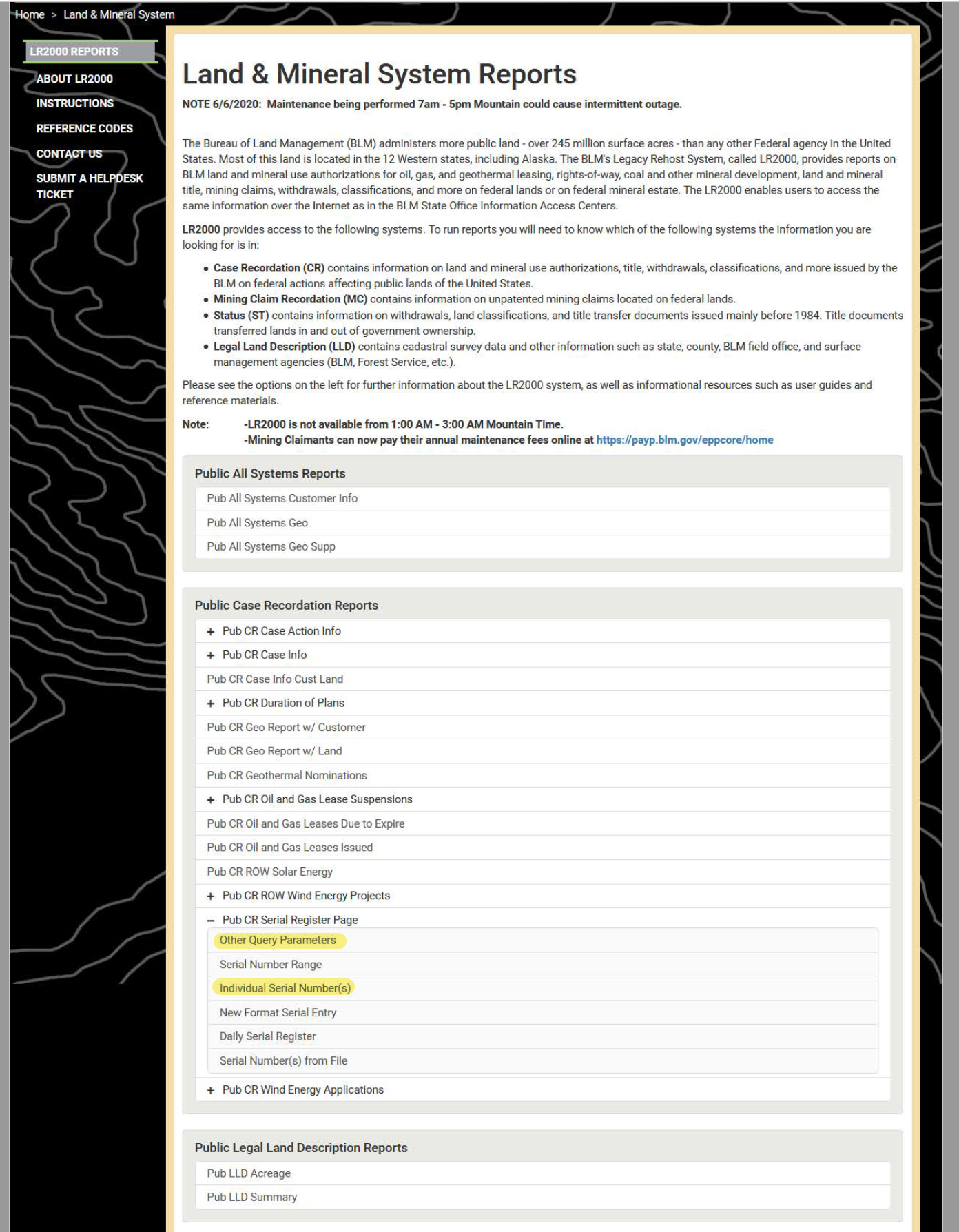 Looking up Serial Register Pages (SRP) for Federal Leases in LR2000:



Individual Serial Number(s) – efficient if you know your exact Lease number.


Other Query Parameters – useful to look up all SRPs for the whole section, will show all current and expired oil, coal and other mineral leases, communitization agreements and unit agreements.
LR2000 Tutorial
Individual SRP
Individual Serial Numbers:

Input your lease number into the window in the following format:

WYW[4 physical spaces]123456
If your lease is older and has a number shorter than 6 digits, add preceding zero(s). See example ->

You must physically press ‘Apply’ in order for the Lease SRP to pull up. 
User Guide and Reference Codes in top right corner are very helpful.
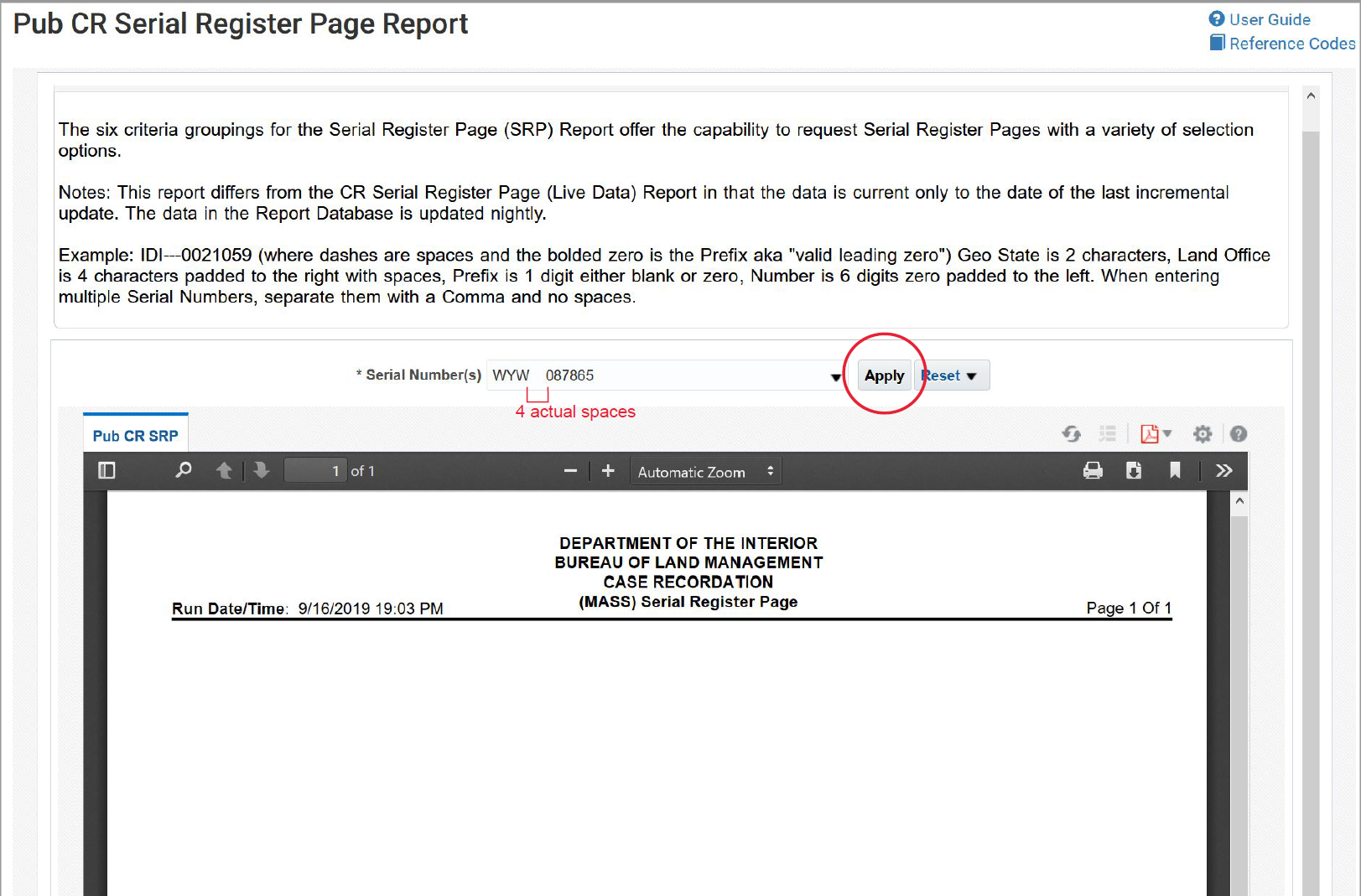 Full Section SRP
Other Query Parameters:

Select Admin State
Fill in the MTRS1 line as follows:

2 digits for Meridian, space, 5 digits for Township, space, 5 digits for Range, space, 3 digits for section
For example, Section 6-T39N-R74W would be in 6th Prime Meridian and entered as shown in the example ->

Press ‘OK’ to populate
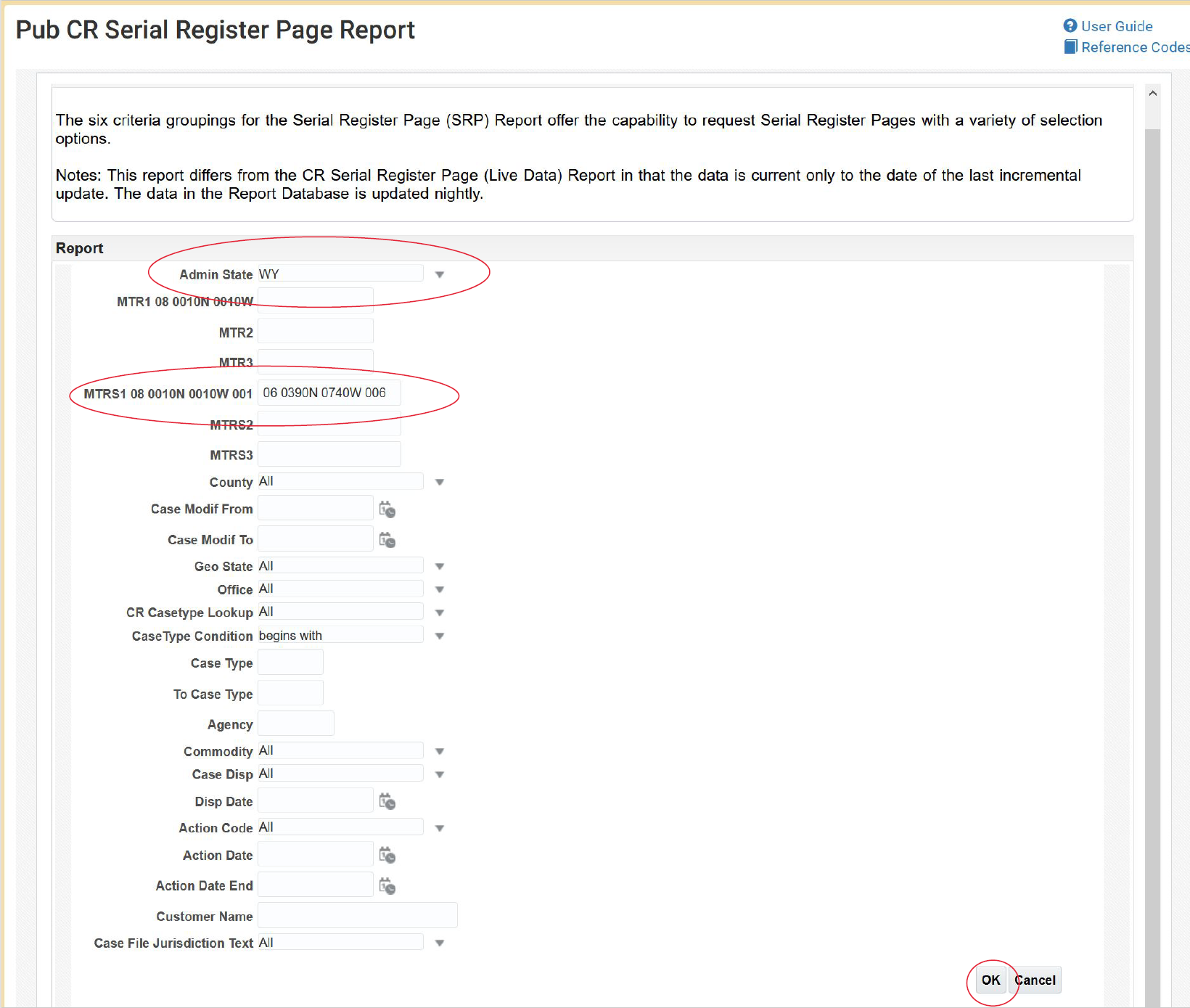 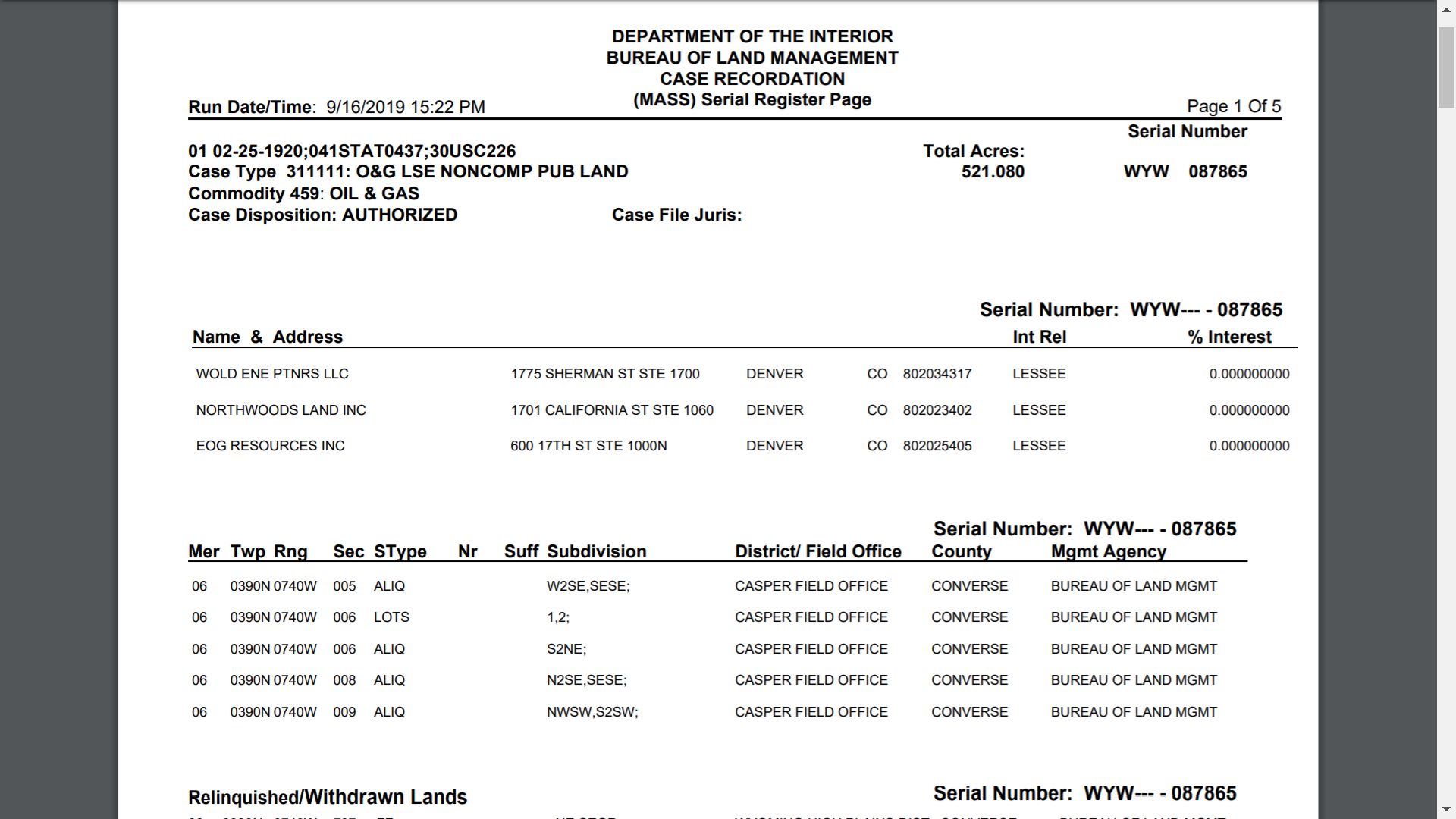 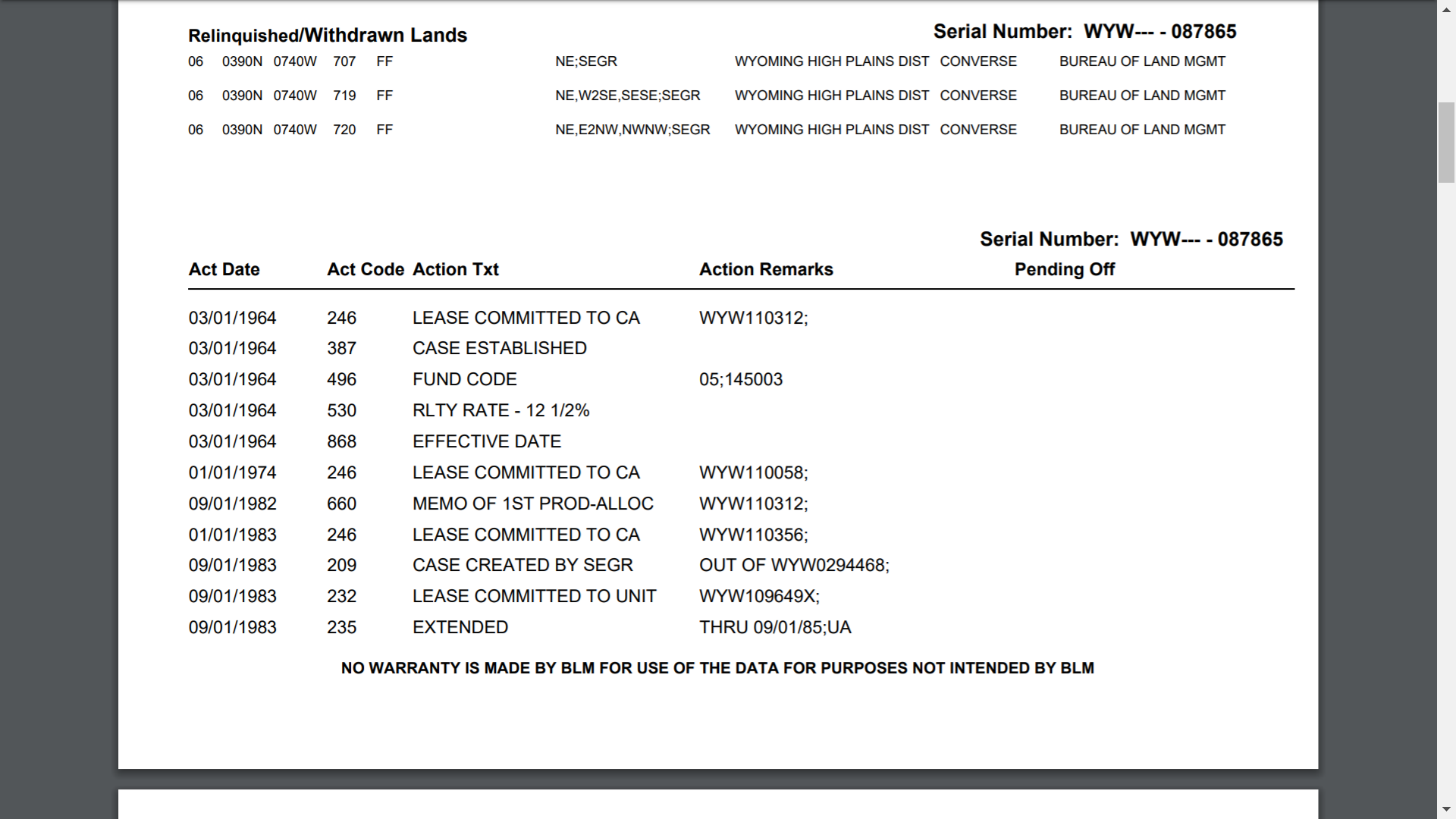 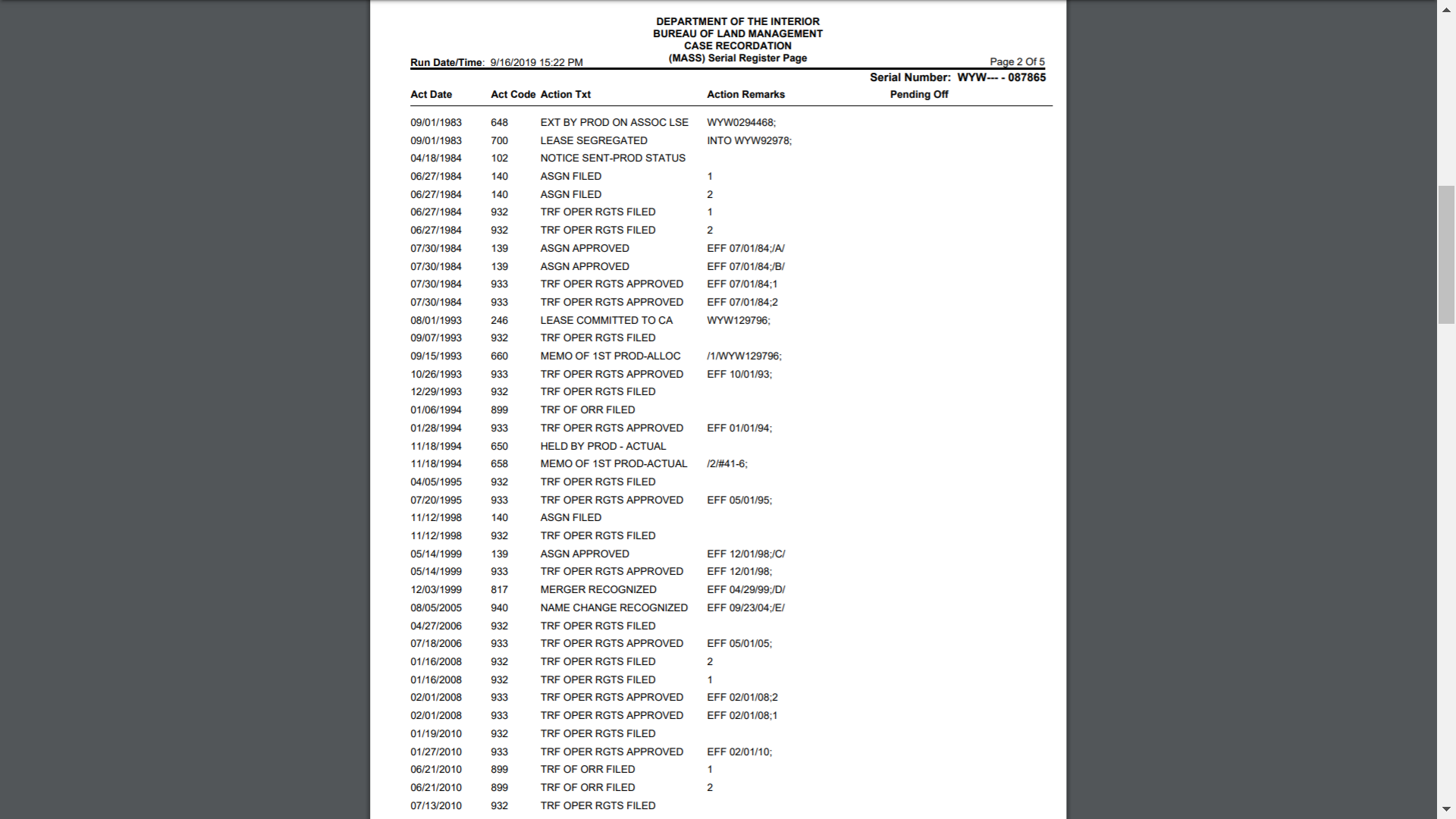 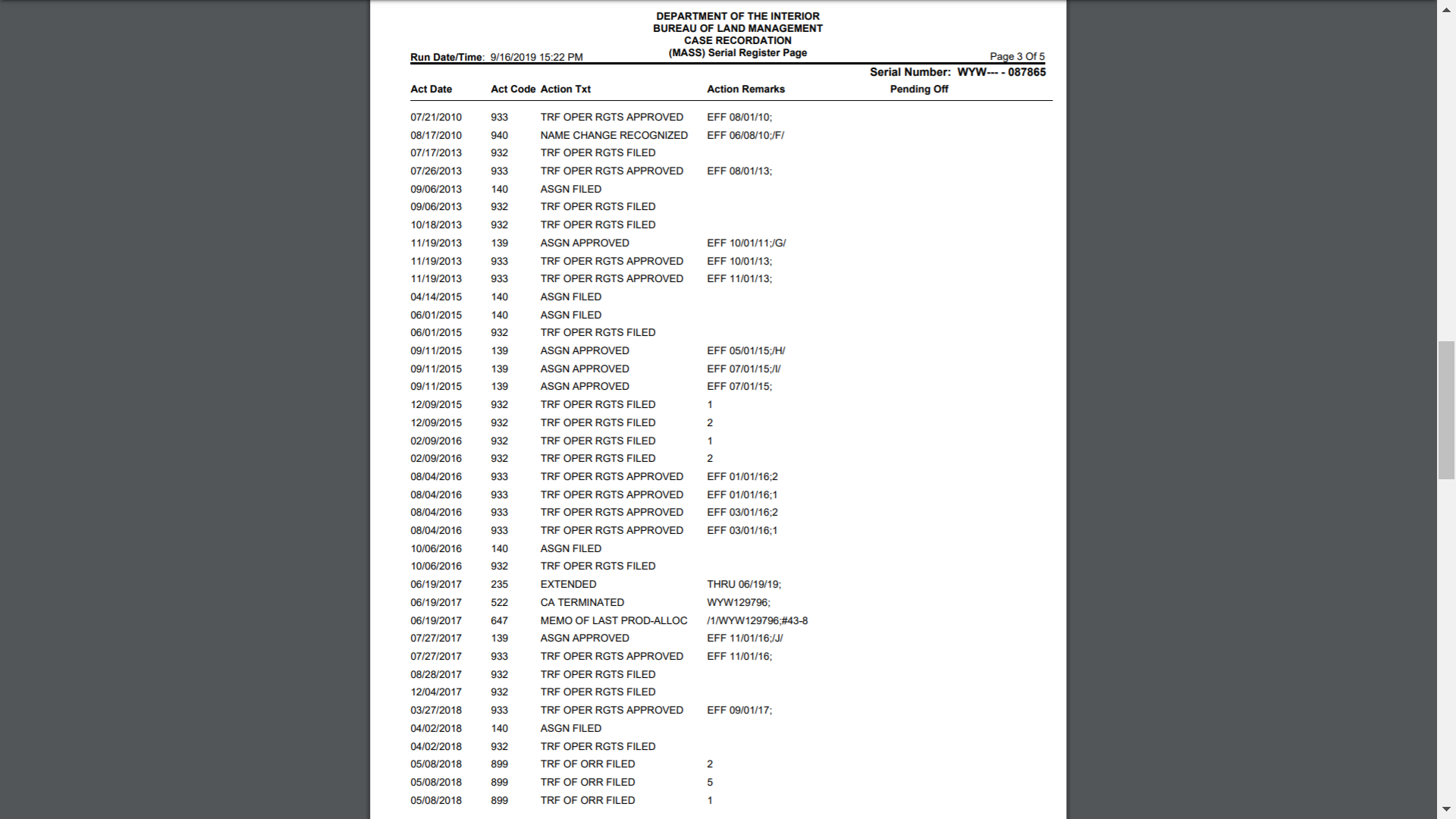 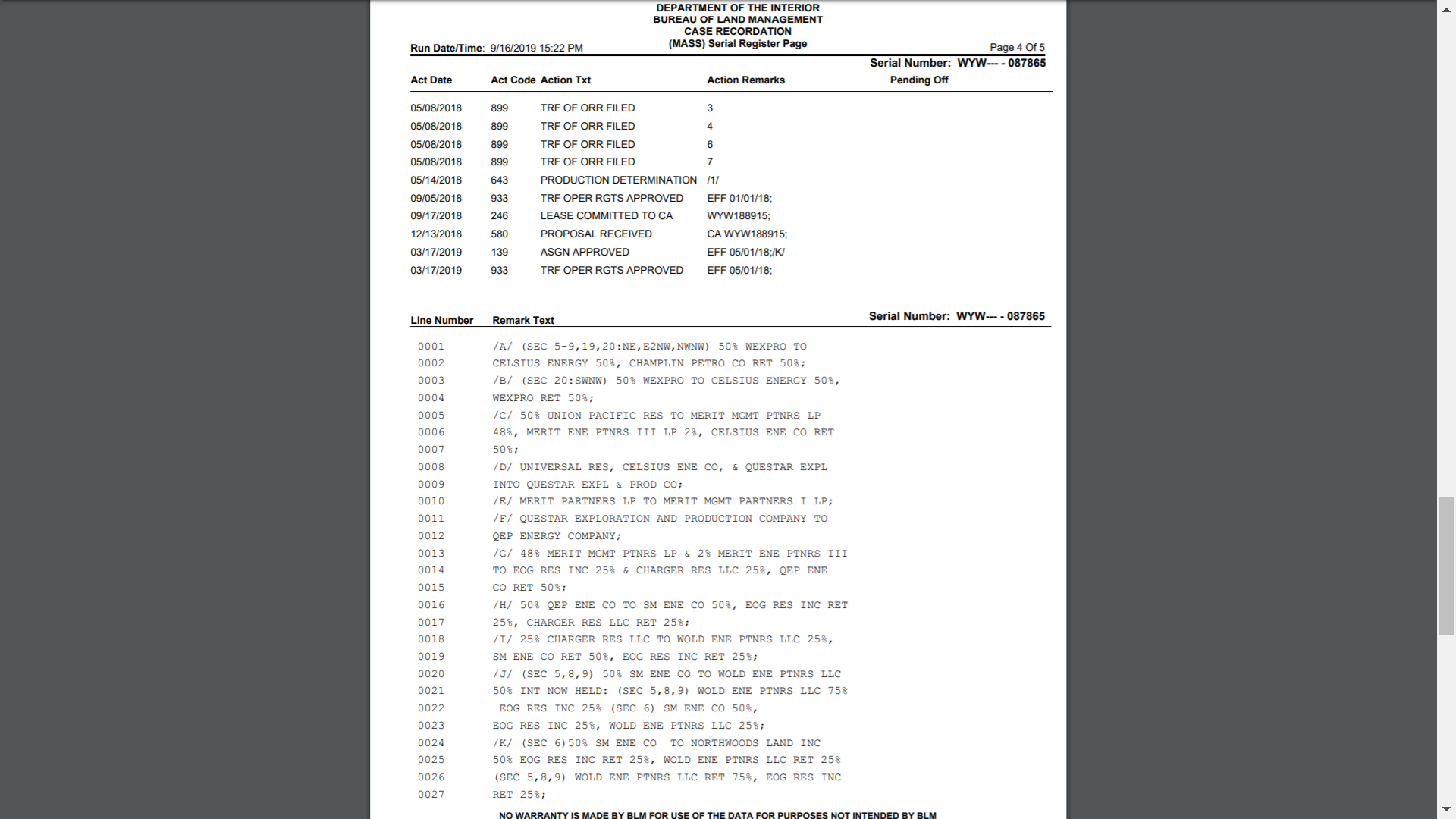 WOGCC
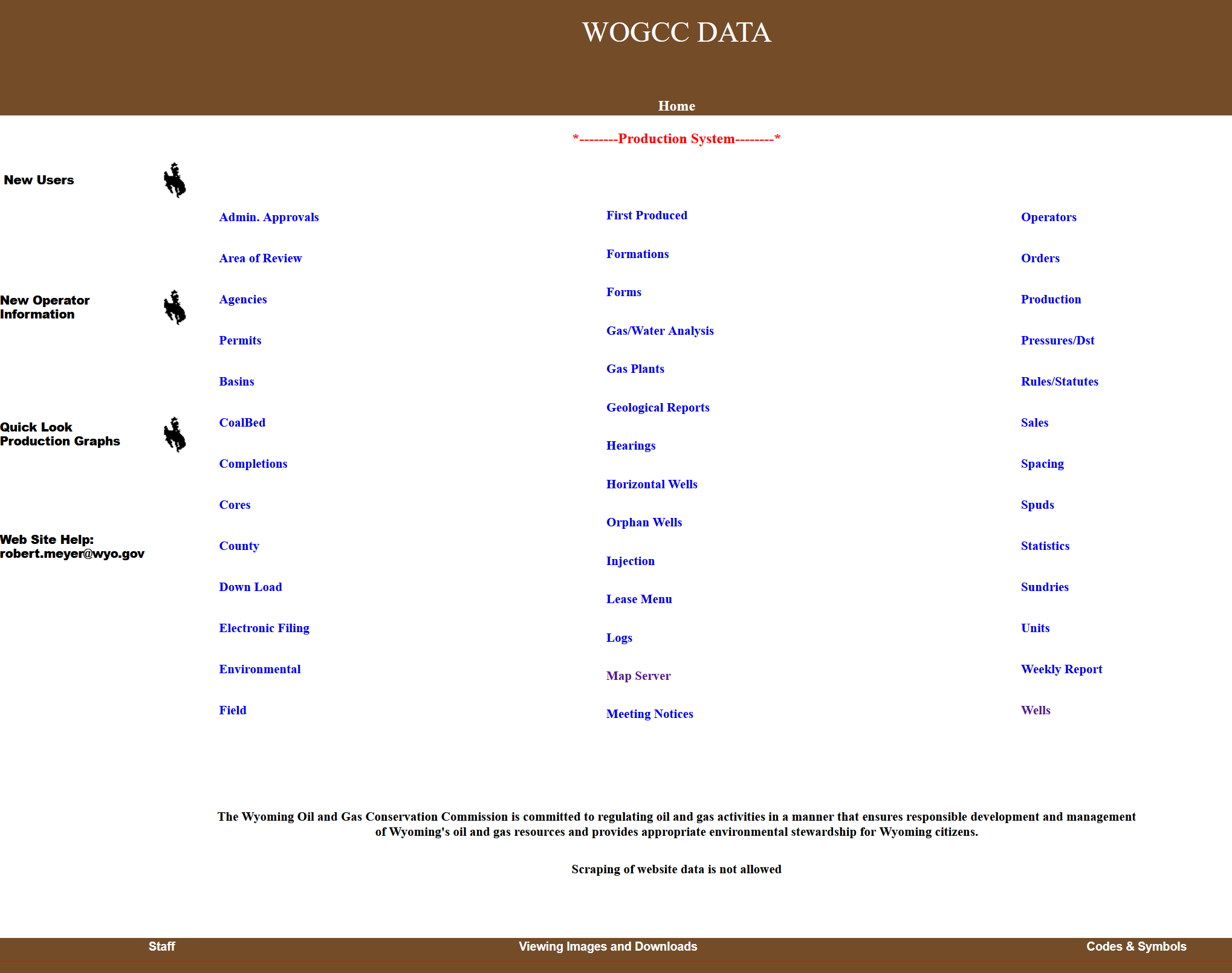 Wyoming Oil and Gas Conservation Commission 
http://wogcc.wyo.gov/

DATA
http://pipeline.wyo.gov/legacywogcce.cfm 
Spacing ->
Display Records ->
Check for 1 Section 

Codes & Symbols
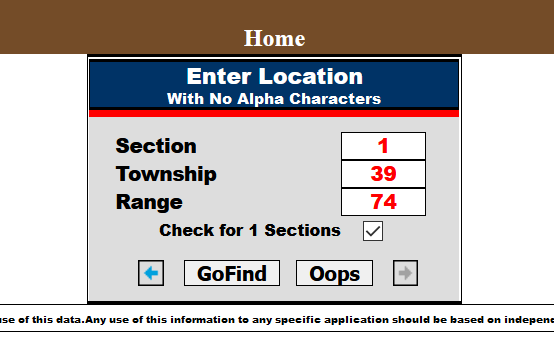 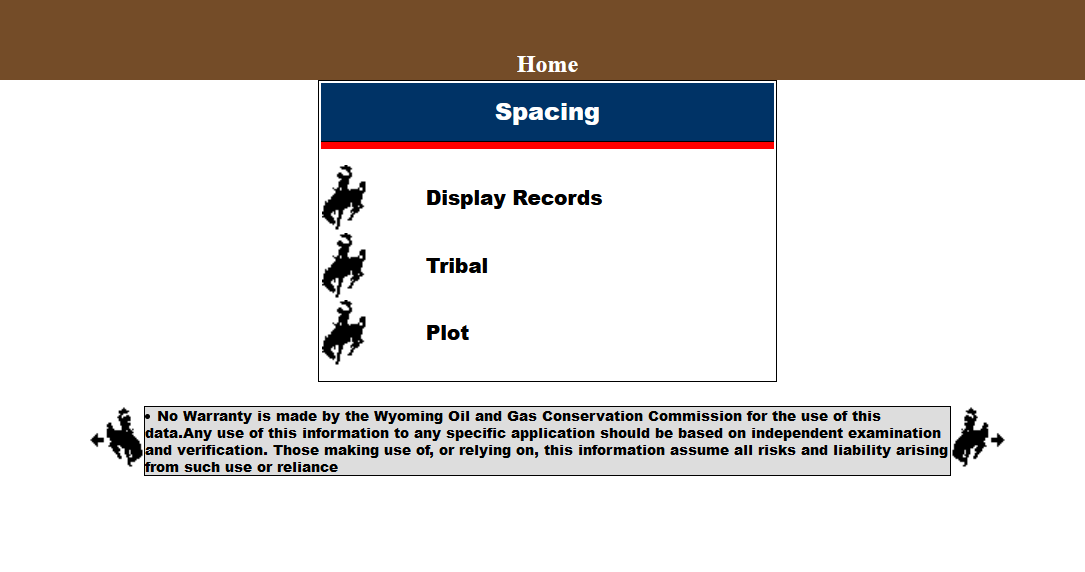 WOGCC
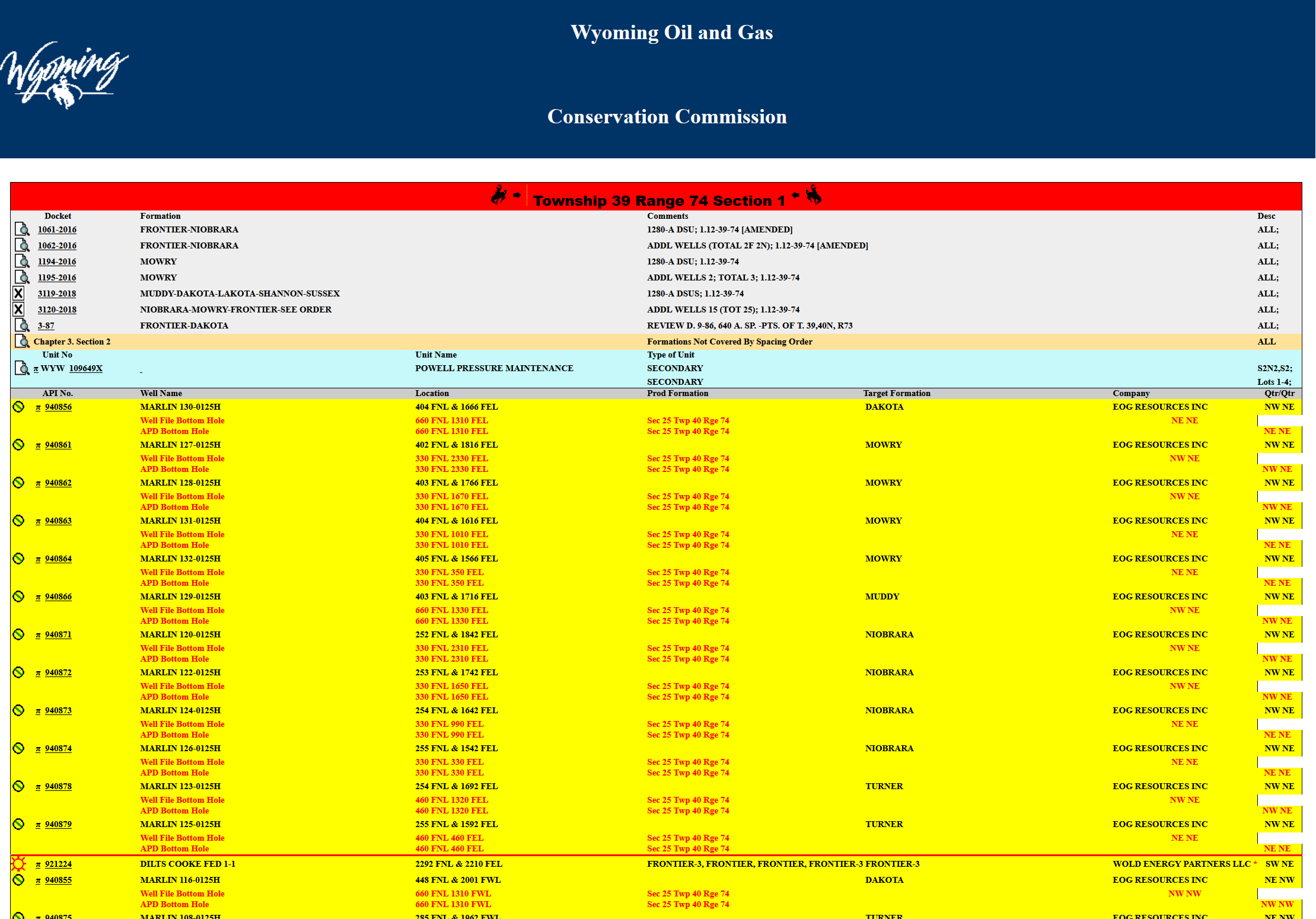 WOGCC
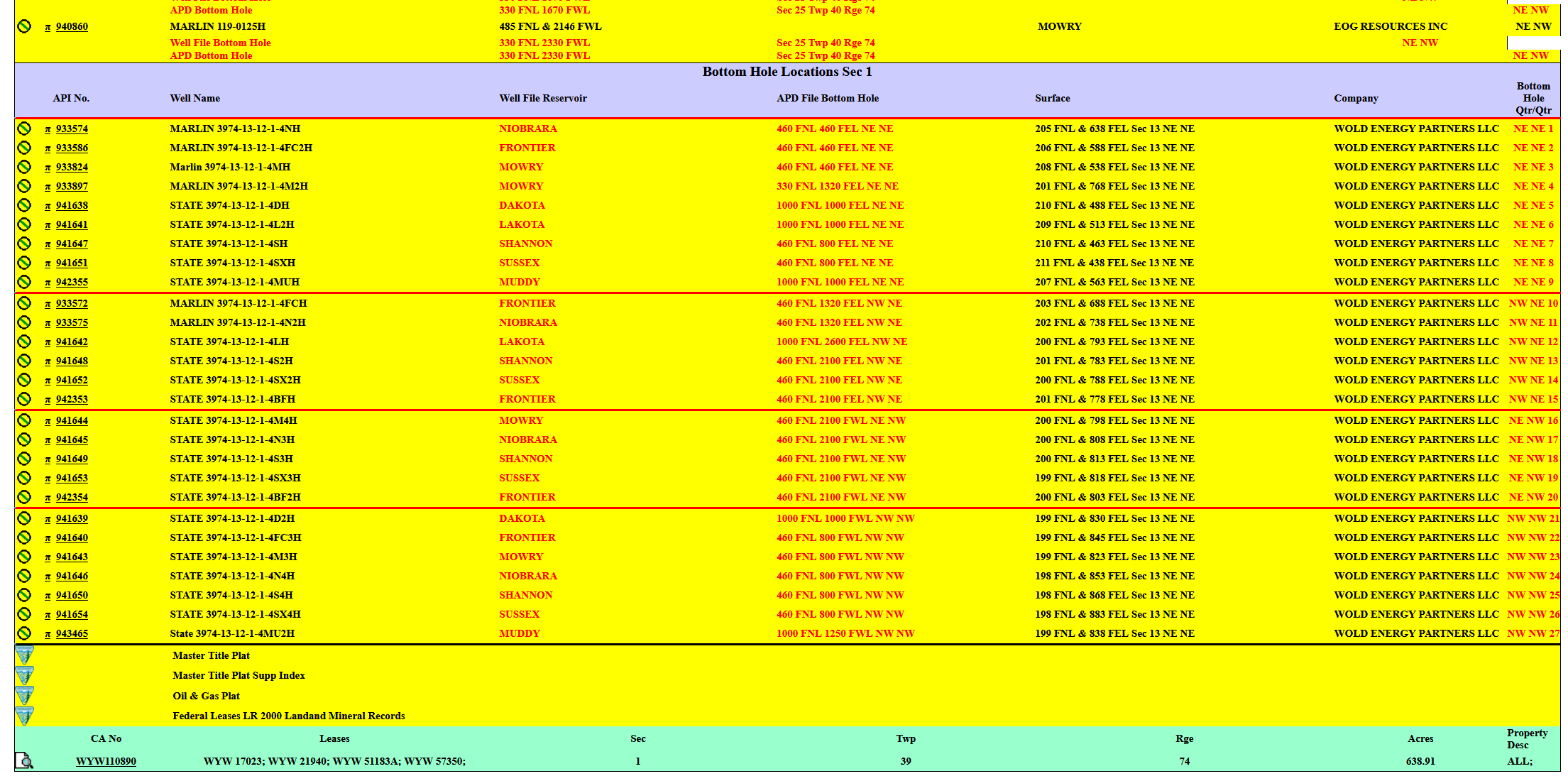 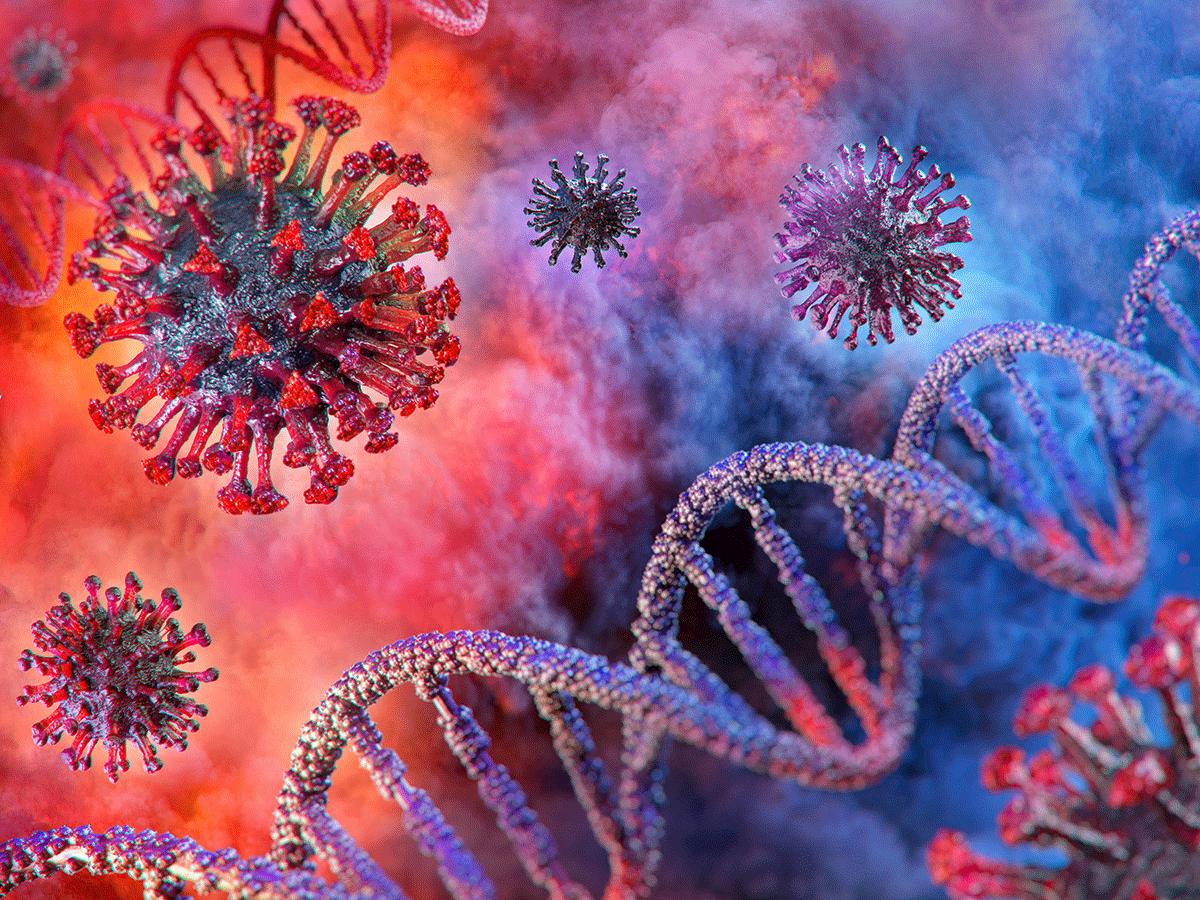 COVID – 19 and Oil and Gas
What was, What is, What will be
Saudi Arabia, Russia, COVID – 19
EIA Projections 

What to do
Mitigation 
Preparation 
Options
“Companies go bankrupt, but rocks don’t go bankrupt. When this all shakes out, there will be other people to develop shale,” Daniel Yergin, Legendary oil historian, end of March 2020
Federal Lease Extension Options
Lease Termination
Expiration 
Cessation of production in the extended term
Failure to make proper rental payments

Lease Extension
Production in paying quantities
Drilling over primary term
Lease segregation
Compensatory royalty
Units and Communitization Agreements
Suspensions
Lease Reinstatement 	for failure to pay rentals
Class I Reinstatement
Rentals paid within 20 days
“Justified” 
“Reasonable Diligence” 

Class II Reinstatement
Rentals not paid within 20 days 
File petition for reinstatement 
Increased rentals and royalties
43 CFR (§§ 3108.1 - 3108.5)
See next slide for additional COVID-19 relief options
Additional BLM Relief Options Due to COVID-19
Royalty Reduction 
Regulatory and Process Information for Onshore Oil and Natural Gas Suspensions and Royalty Rate Reduction Applications due to COVID-19 Impacts
43 CFR § 3103.4-1
https://www.blm.gov/programs/energy-and-minerals/oil-and-gas/covid-royalty-rate-reduction-guidance

Lease Suspension 
Regulatory and Process Information for Onshore Oil and Natural Gas Suspensions Applications due to COVID-19 Impacts
Steps for Lessees to Apply for Oil and Gas Suspensions under “force majeure” due to COVID-19
https://www.blm.gov/programs/energy-and-minerals/oil-and-gas/covid-lease-suspension-guidance
LR2000 Lease Statusand new features
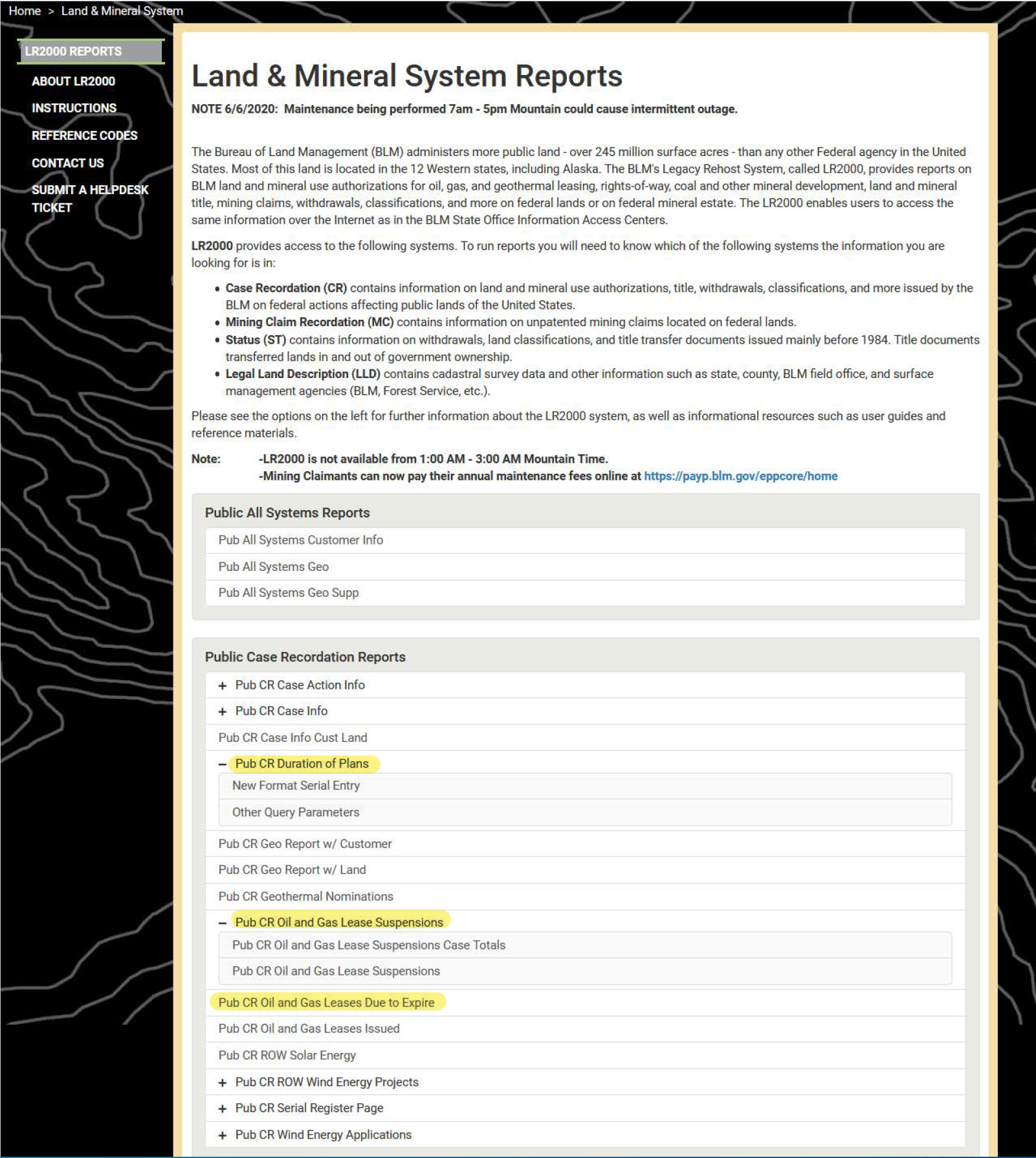 Oil and Gas Leases Due to Expire
Oil and Gas Lease Suspensions
Duration of Plans
Wind and Solar
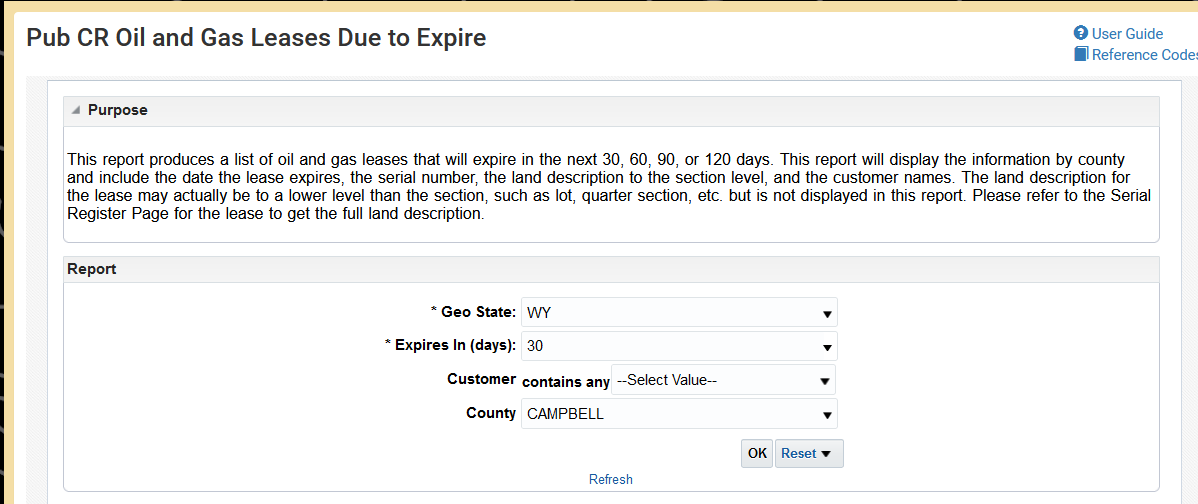 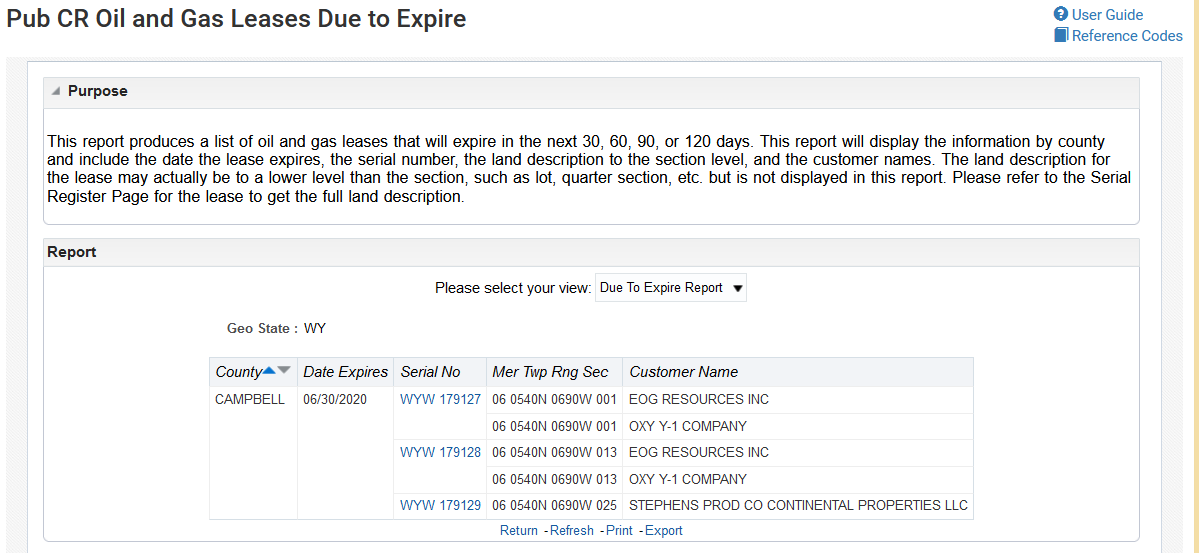 Unemployment & Resources
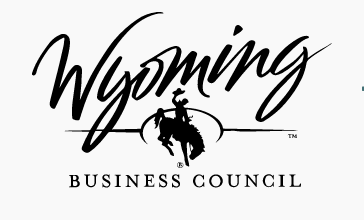 Wyoming Business Council 
https://www.wyomingbusiness.org/

Wyoming Workforce Services
https://wyui.wyo.gov

Wyoming At Work Job Search 
WyomingatWork.com

Wyoming Department of Health 
https://health.wyo.gov/behavioralhealth/mhsa/
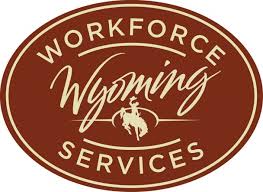 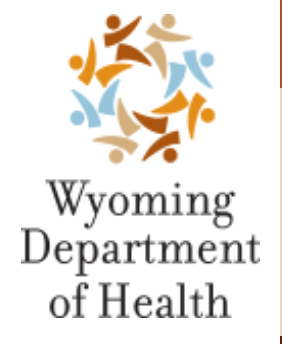 CEUs and Certifications
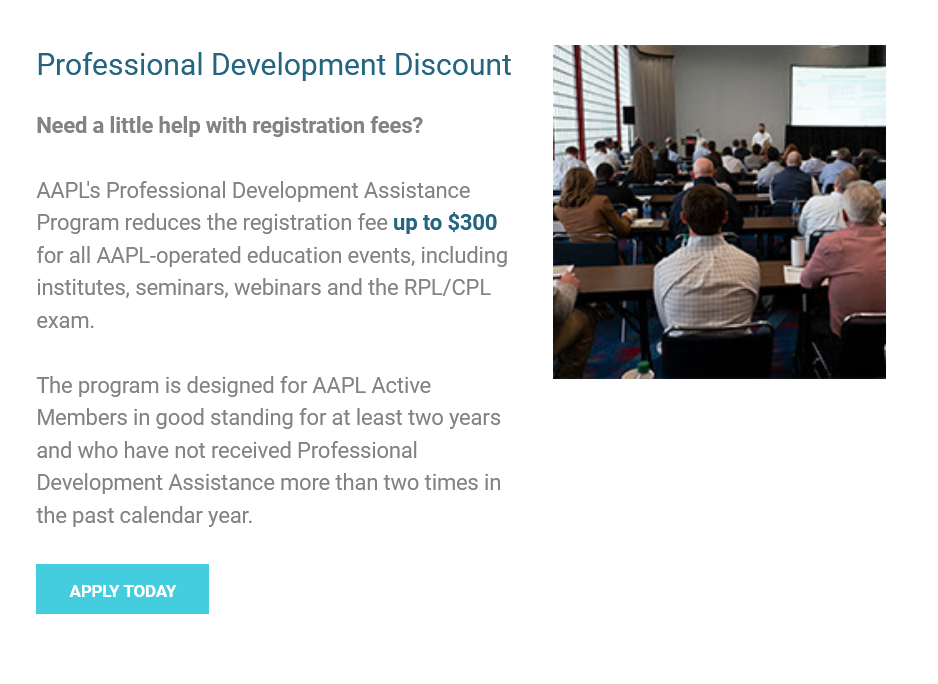 Practical Links & Resources:
General Land Office Records, patents and plats -- https://glorecords.blm.gov/default.aspx

GLO records reference codes and key for Wyoming plats -- https://glorecords.blm.gov/reference/downloads/WY_Explanatory_Township.pdf

Link to LR2000 -- www.blm.gov/lr2000 

CR Action Codes for LR2000 (for use in LR2000 Serial Register Pages) -- https://reports.blm.gov/document/lr2000/118/Action-Codes-by-Code

Wyoming Oil & Gas Conservation Commission including Oil and Gas rules, regulations, spacing, communitizations, units, individual well production, permits, hearing and other information -- http://wogcc.wyo.gov

BLM Name Change Index - BLM Corporate Name Change and Merger Index, dated March 12, 2020--  https://eplanning.blm.gov/public_projects/nepa/75541/102244/250019733/Master_NC_Index_03-12-2020.pdf
Questions?
Thank you!
Tatyana Bannan
TatyanaBannan@gmail.com
Bannan@Hampton-Milligan.com
(307)421-6655